PearsonMyFinanceLab
MGMT 326 – Financial Management
1
Presentation Title Arial Bold 7 pt
MyFinanceLab
An opportunity to practice additional homework problems and earn extra credit.

Provides many Student Resources including:
Question Help within homework problems
Videos that cover challenging topics
Personalized/Adaptive Study Plan to facilitate remediation
Purchase Options:
$67.00 at www.myfinancelab.com

MyFinanceLab offers two textbook purchase options:
Upgrade to include the eText $54.95 
Purchase a print book delivered to your home $60.00

Bookstore sells a MyFinanceLab Access Card (with eText) for $138.75
MyFinanceLab Tips & Tricks
NO Internet Explorer – Chrome is preferred

			

Perform a Browser Check
Enable Pop-ups, Cookies, JavaScript
Instructions: www.myfinancelab.com >Students>Support>Set-up Your Computer

Use the same Pearson account for all courses using MyLab
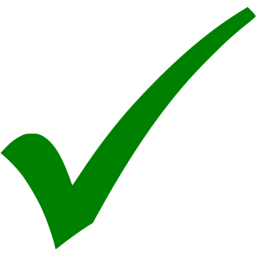 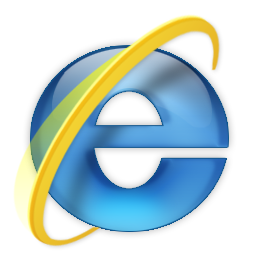 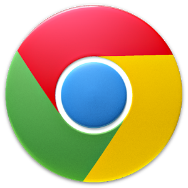 Technical Support Protocol
Check your Browser and Browser Settings
Contact - Pearson Tech Support
www.support.pearson.com
3.  Email – Shauntel Campos Grubbs

	Shauntel.campos@pearson.com

*Must provide your Tech Support Ticket Number
How to Register.
Go to: www.myfinancelab.com 

Click “Student” under “Register Now”

Enter your Course ID (see next slide)

Enter Pearson account information or create a new account

Choose from purchase options
Course IDs (specific to each section)
Sec 4, T/R 12:30 – cormier36935 
Sec 3, T/R 4:00 – cormier50297
Sec 5, M/W 2:00 – cormier51001
Sec 1, M/W 5:30 – cormier97131